Secret des Affaires   - Table ronde  -
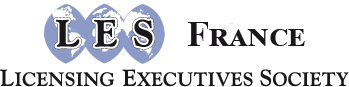 20/09/2018
LES FRANCE – Table Ronde Secret des affaires
1
Table ronde – Secret des Affaires
Identification du secret des affaires / informations confidentielles

Mesures de protection des secrets des affaires

Litiges (actions, mesures ordonnées, réparation du préjudice)

Mesures mises en place pour identifier/caractériser et préserver les secrets des affaires de ses partenaires.
19/09/2018
LES FRANCE – Table Ronde Secret des affaires
2